ПОДГОТОВКА  К    ГИА  ПО МАТЕМАТИКЕ
ЗАДАНИЯ   17
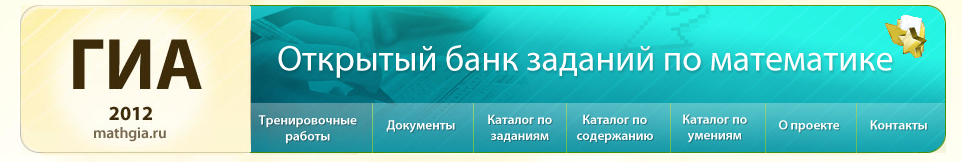 ИЗ ОТКРЫТОГО БАНКА ЗАДАНИЙ

2011-2012 УЧЕБНЫЙ ГОД
УЧИТЕЛЬ: Чернышова А.В.
ДЕМОВЕРСИЯ
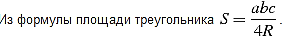 № 132785
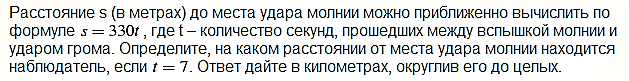 № 132786
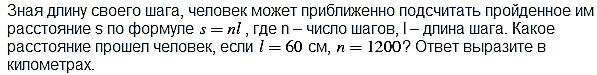 № 132787
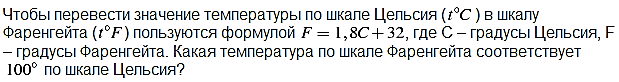 № 132788
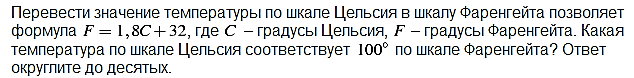 № 179367
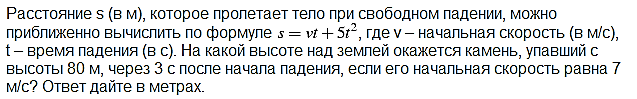 № 132790
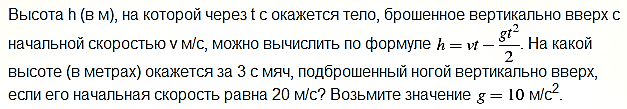 № 132791
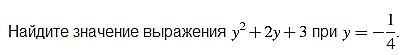 № 132792
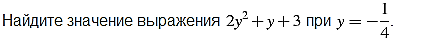 № 132793
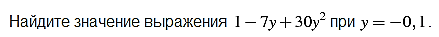 № 132794
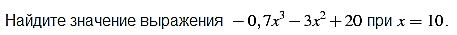 № 132795
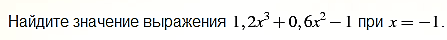 № 132796
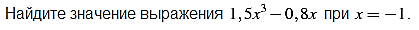 № 132797
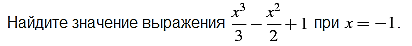 № 132798
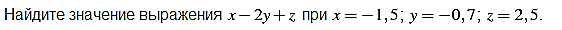 № 132799
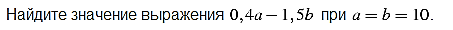 № 132800
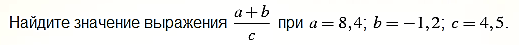 № 132801
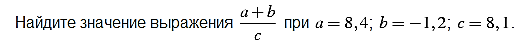 № 132802
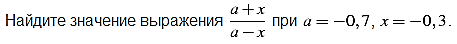 № 132803
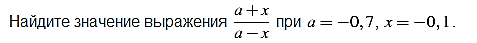 № 132804
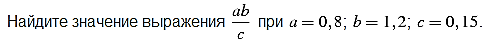 № 132805
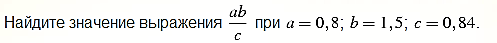 № 132806
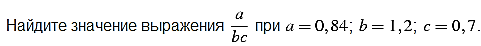 № 132807
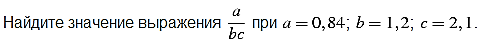 № 132808
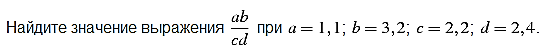 № 132809
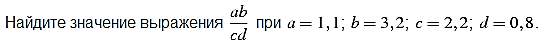 № 132810
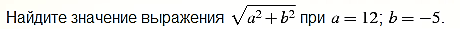 № 132811
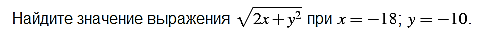 № 132812
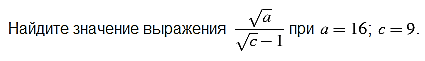 № 132813
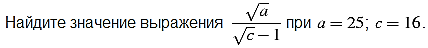 № 132814
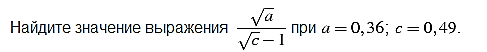 № 132815
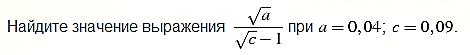 № 132816
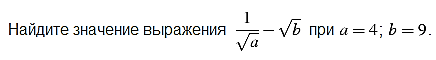 № 132817
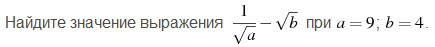 № 132818
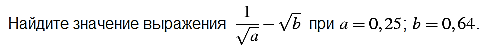 № 132819
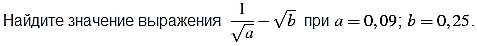 № 132820
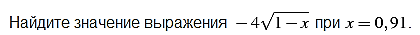